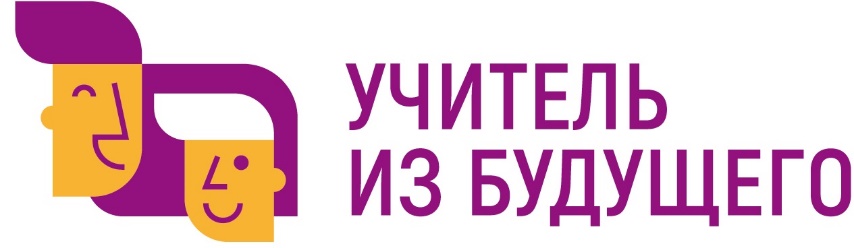 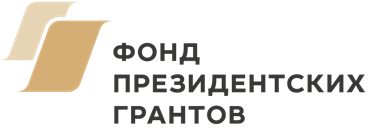 Школа безопасного поведения:программа курса внеурочной деятельности и интерактивная рабочая тетрадь для обучающихся 4 классов
Предметная область: 
начальное образование
ОрганизаторАНО ДПО «Межрегиональный центр 
инновационных технологий в образовании»
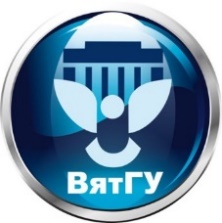 Ключевой партнерФГБОУ ВО «Вятский государственный университет»
Педагогический институт
Команда проекта
Капитан: Ван Дмитрий Цзиминович
Участники: Ван Валерия Александровна, Демьяненко Екатерина Леонидовна,
студенты ФГБОУ ВО «Благовещенский государственный педагогический университет», 
г. Благовещенск
Учитель: Власова Екатерина Ивановна, учитель начальных классов МКОУ ШР "Начальная школа-детский сад №14" города Шелехова Иркутской области
Методист: Жуйкова Наталия Сергеевна, кандидат педагогических наук, преподаватель кафедры педагогики и методики дошкольного и начального образования ФГБОУ ВО «Вятский государственный университет» г. Киров
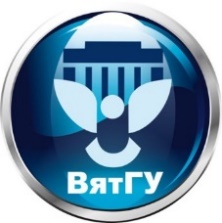 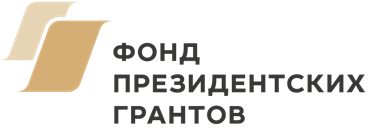 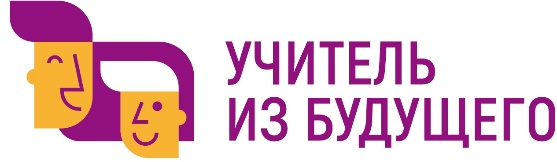 Проблема, которую должен решать проект
Недостаточный уровень развития навыков безопасного поведенияу обучающихся четвертых классов.
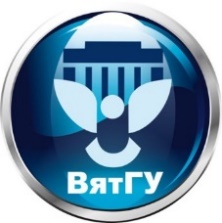 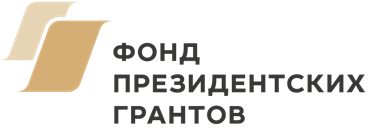 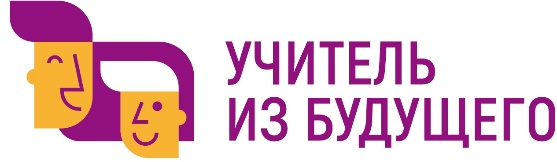 Противоречие, которое должен решать проект
Противоречие между необходимостью развития у четвероклассников навыков безопасного поведения и недостаточной проработанностью программ внеурочной деятельности, рабочих тетрадей (с включением методов развития креативного мышления), обеспечивающих эффективность этого процесса.
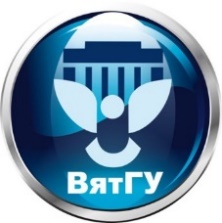 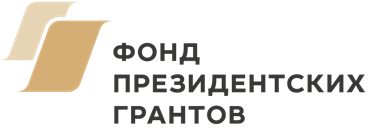 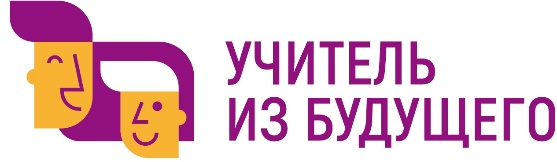 Цель проекта
Повышение уровня развития навыков безопасного поведения у обучающихся  четвертых классов.
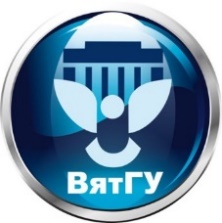 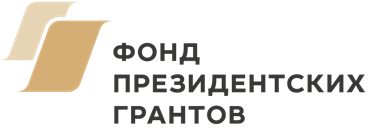 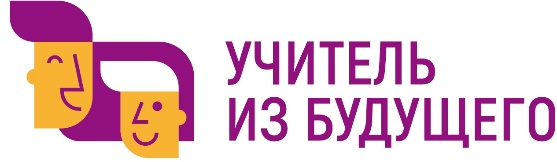 Ожидаемый результат (продукт, ресурс)
Программа курса внеурочной деятельности и интерактивная рабочая тетрадь для обучающихся 4 классов (с включением методов развития креативного мышления), обеспечивающие развитие у четвероклассников навыков безопасного поведения.
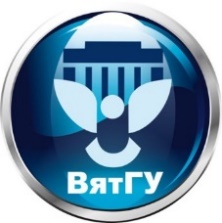 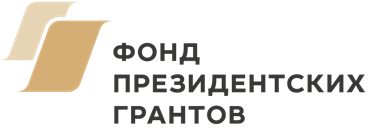 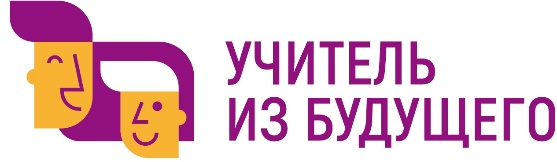